Angielskie przysłowia
6B8/6b19
When in Rome, do as the Romans do. 

Kiedy jesteś w Rzymie, rób to co Rzymianie.
Hope for the best but prepare for the worst. 

Licz na najlepsze, ale bądź przygotowany na najgorsze.
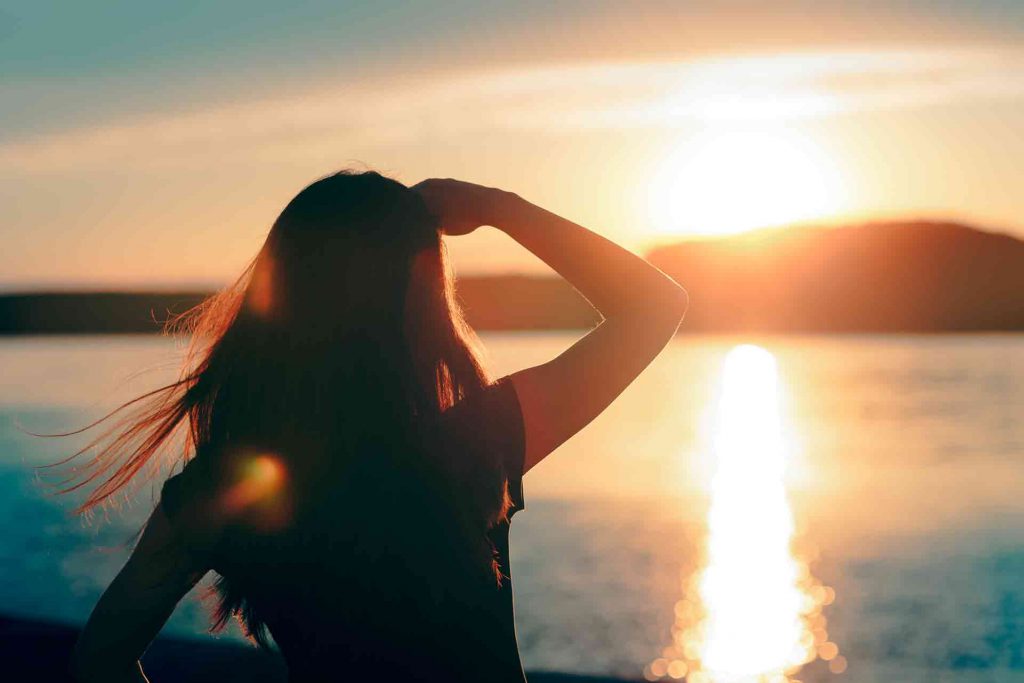 Better late than never.  

Lepiej późno niż wcale.
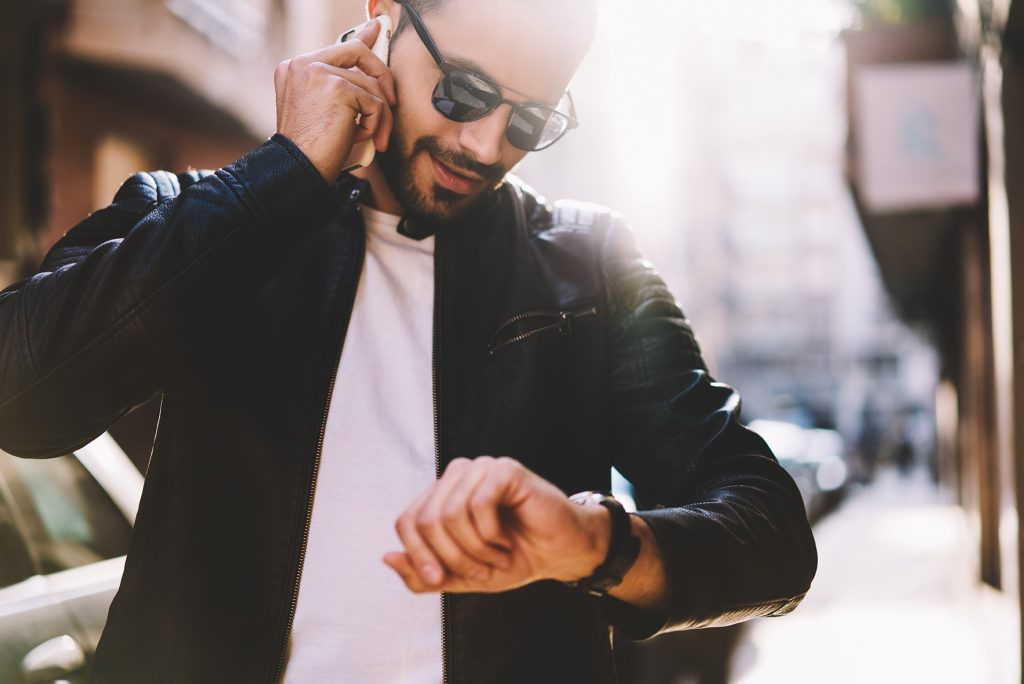 Keep your friends close and your enemies closer. 

Trzymaj przyjaciół blisko, a wrogów jeszcze bliżej.
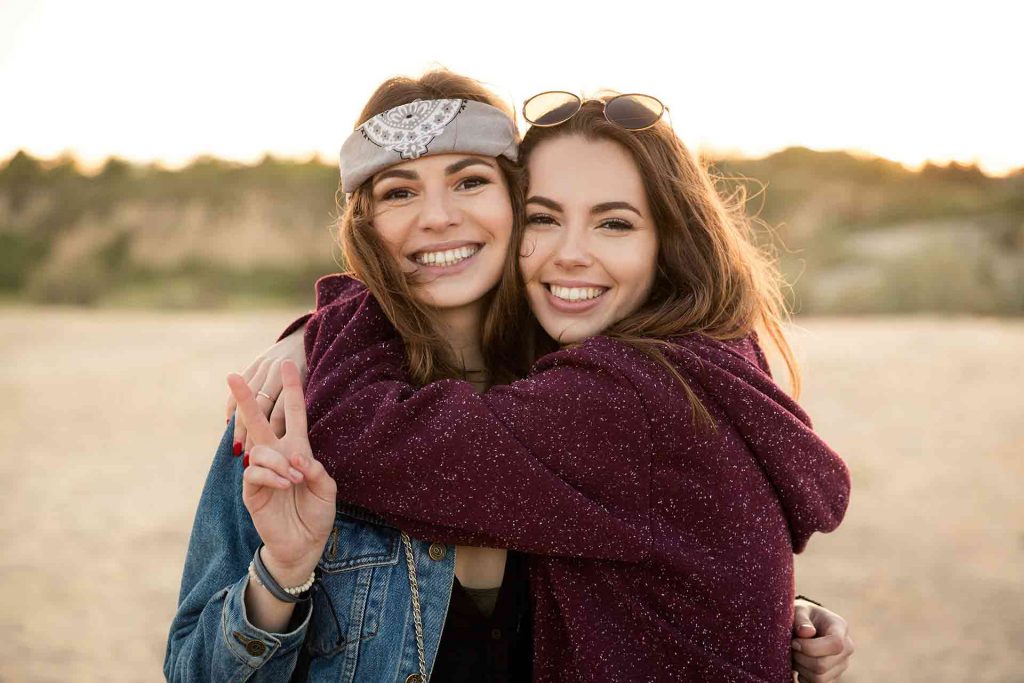 A picture is worth a thousand words.  

Obraz wyraża więcej niż tysiąc słów.
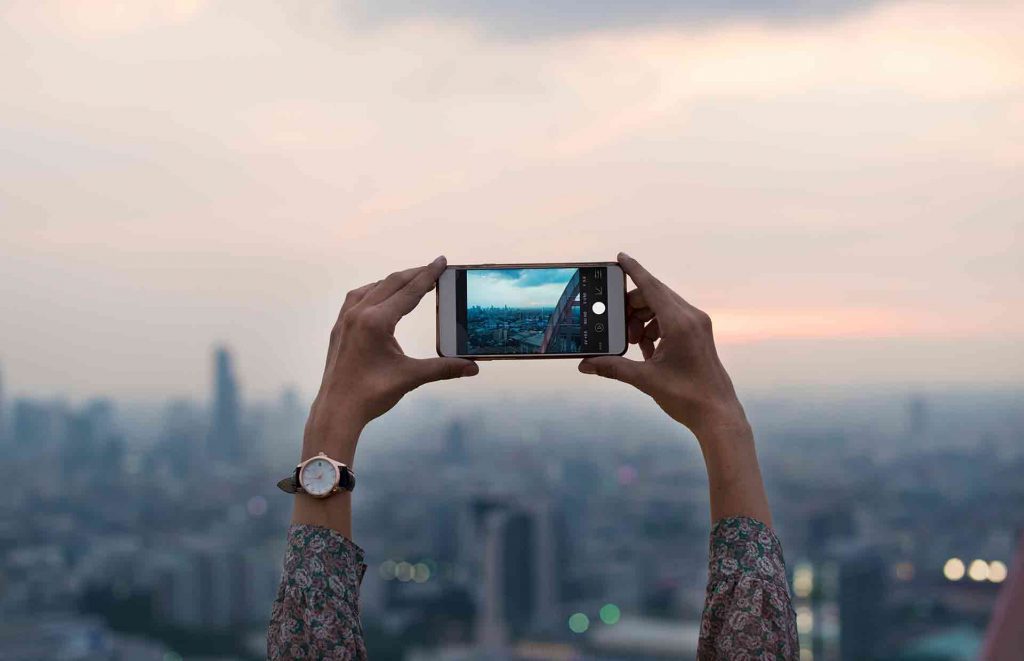 There’s no place like home. 


Nie ma miejsca jak dom.
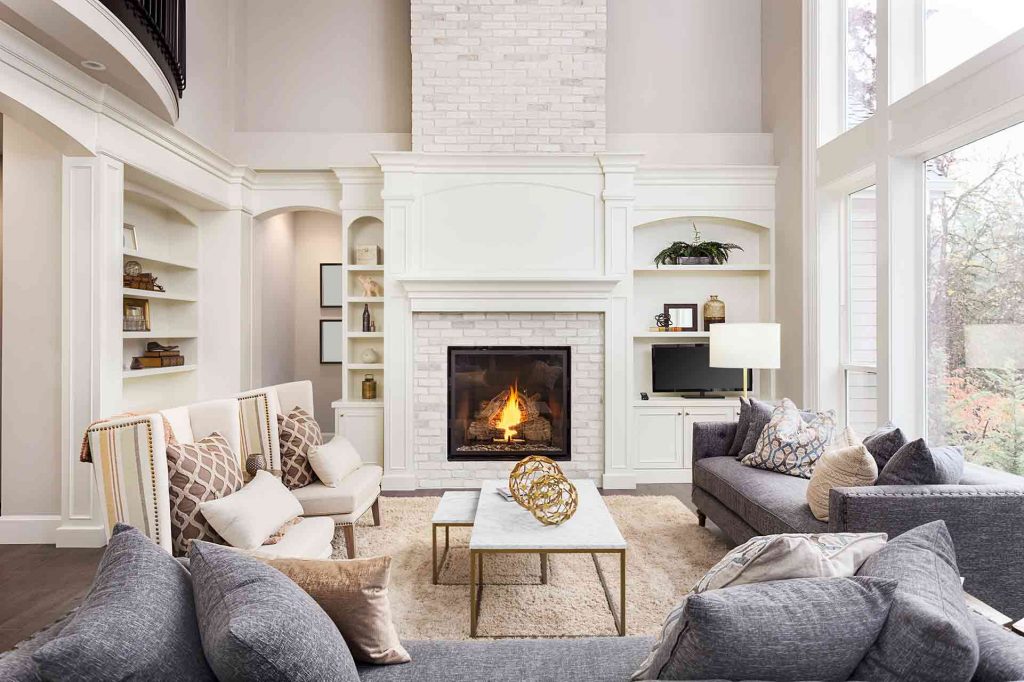 God helps those who help themselves. 

Bóg pomaga tym, co sami sobie pomagają.
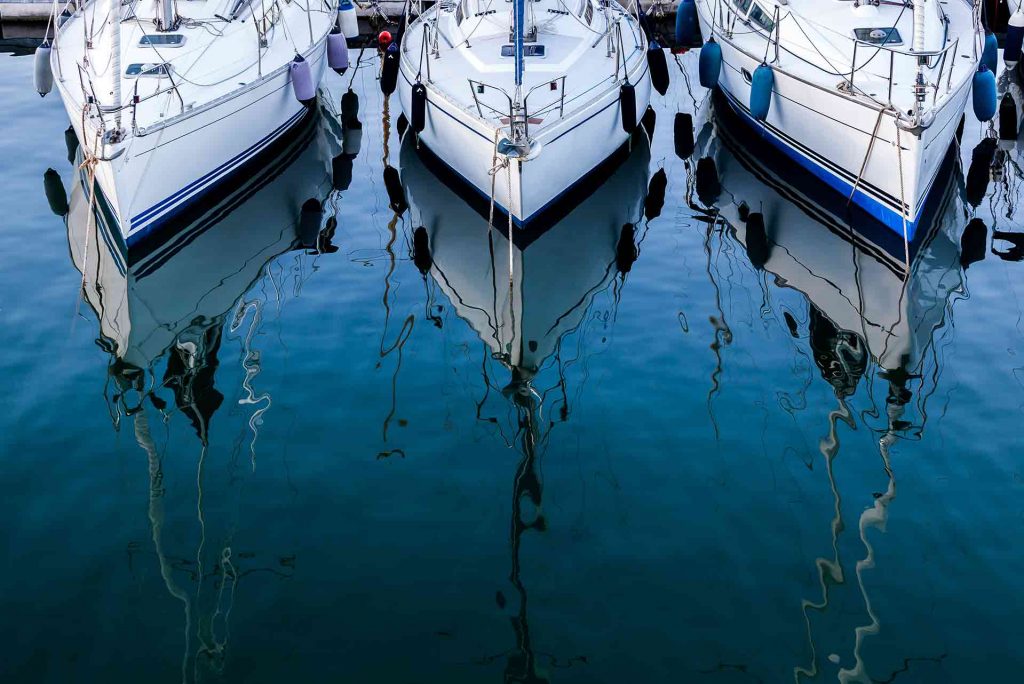 Practice makes perfect. 


Praktyka czyni mistrza.
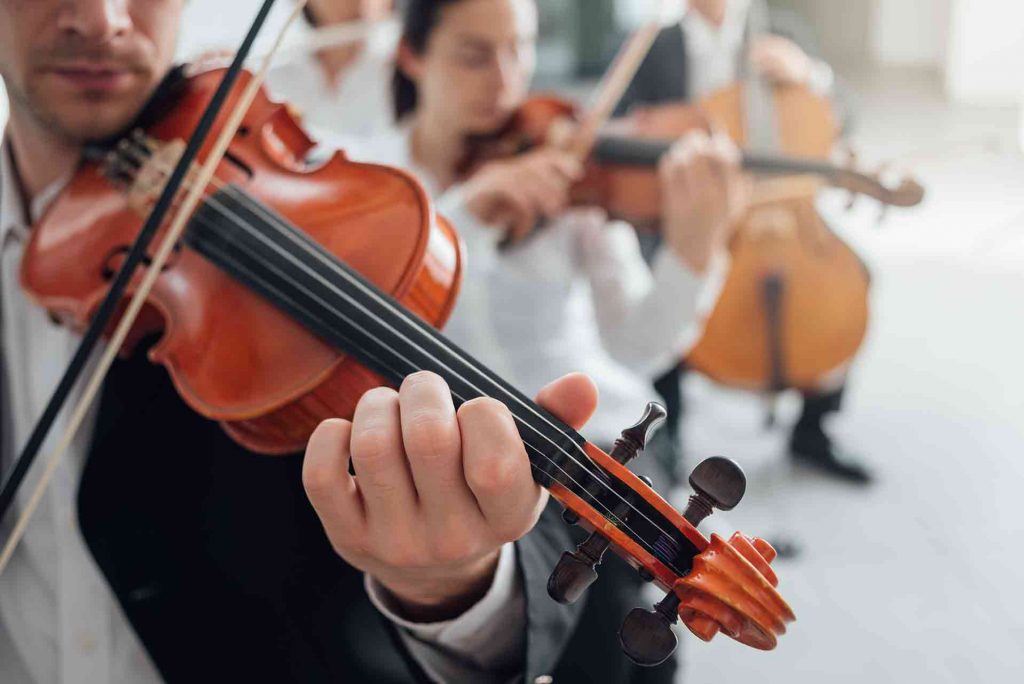 Easy come, easy go. 


Łatwo przyszło, łatwo poszło.
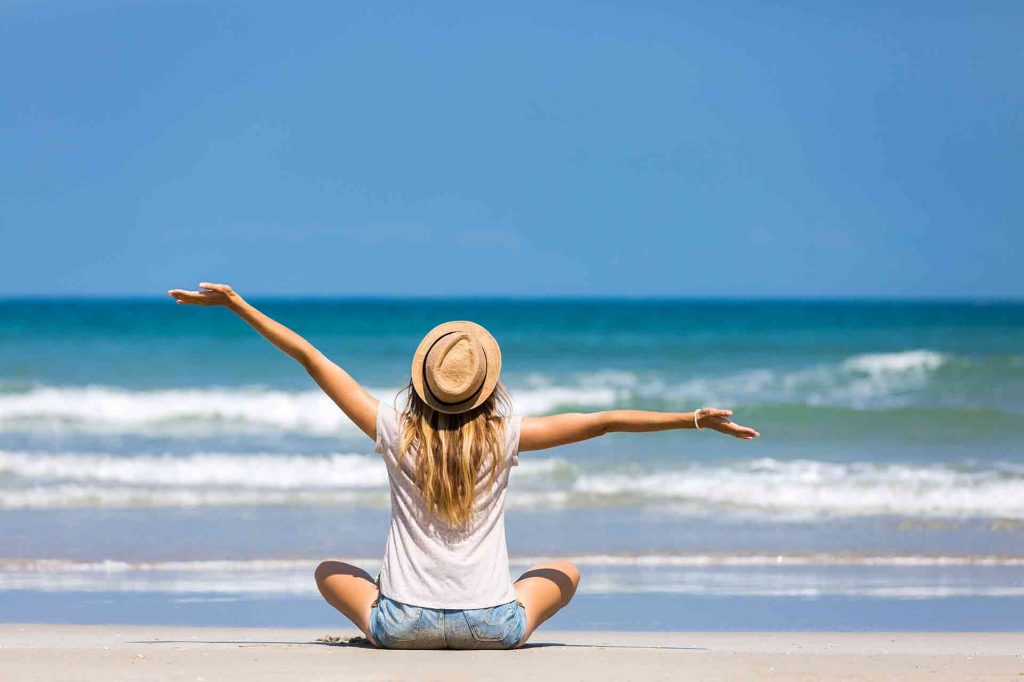 Dziękuję za uwagę